Business Fundamentals – Brand and Brand Marketing
Business type, vision, aims, objectives and goals
There are many different sizes and types of business such as:
Sole traders – Self employed individuals
Small Medium Enterprise (SME) –smaller companies 
Corporate sector – Large companies with directors and shareholders
Public sector – Government bodies, NHS, Social Services etc.
Education – Schools, Colleges, Academies etc.
International, Charitable, Not-for-profit, Voluntary sector and more
Aims and objectives
Most companies have basic aims and objectives, such as: 
Survival – Ever changing markets, legislation, increased costs all take time and finances to deal with in order to survive
Growth – Companies need to grow to survive changes in market places and trends, customer demands and to meet overheads.
Increased profit – retained profit allows development and finance opportunities for future development.
Increased market share allows all of the above, plus presence and higher profile
Improving a product/service assists in development. Companies begin projecting an recognised image with larger ones improving share price/dividends paid to shareholders.
Competitive Advantage
Brand and values of a business
Brand and Values: 
Most companies utilise a recognisable logo for customer recognition.
All companies should hold a detailed ‘mission statement’. This is a statement of purpose, why the company exists
Companies should develop independent identities, different business ethics and a wide range of sustainable business practices, core principles and standards they set for employees. Not all keep to these and suffer from this
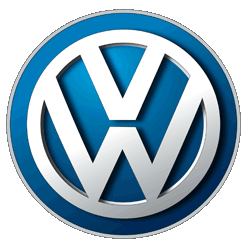 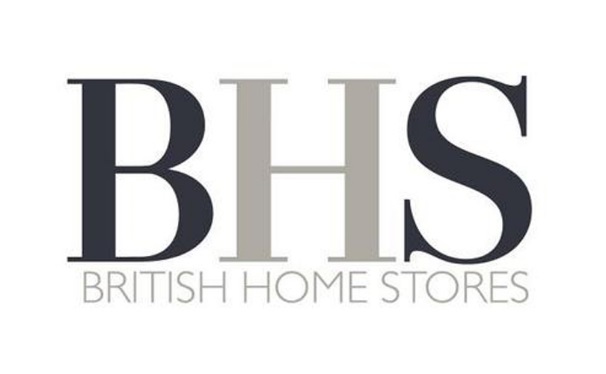 Marketing tools available to a business
Marketing tools available include:
Research into market trends and needs
Analytics- What is selling, for how much and what is demand?
Exploiting social media through various media options
Search engine optimisation, increased visibility of website
Website analysis. – Is it working as it should?
Productivity and management. Are these effective and strong?
Consequences of using social media on a budget
Consequences on budget: 
Budgets can soon be swallowed up through items such as:
The cost of employing specialist staff, educate/train all staff to avoid social media gaffes.
The proliferation of social media sites and networks available.
The need to analyse and respond to competitors' social media use and the need to keep up with rising use of social media.
The need to allocate/reallocate marketing budget elsewhere in the company.
The benefits and consequences of social media marketing growth
The benefits: 
It allows compnies to grow as a community, it extends their reach and increases market penetration.
It allows influences/controls over an audience and improves the company reputation
It also creates website traffic and increases ratings
Consequences: 
Increased costs of staff running social media accounts with some difficulty of quantifying the effectiveness of each campaign.
Negative aspects are also amplified and made more visible.
Increased workload through the treadmill of producing new content
benefits and consequences of engagement
Benefits: 
increases ranking on social media sites
Encourages viral marketing
Improves branding/customer perception and grows repeat business
Consequences: 
Increased costs of staff running social media accounts.
Cost of offers/incentives to engage customers
Cost of negative engagement can spread quickly
Cost to ongoing production of new content/offers
Factors to consider - a social media plan for a business?
Factors to consider include: 
The targeted audience
Company aspirations and goals
Key dates linked to other factors such as product/service availability 
Staffing issues and related budget 
Social media platforms, which is cost effective?
How to monitor/measure/analyse results of each campaign.
Development of a ‘wrap up’ strategy to inform of end of campaign
Integration with wider marketing and the cost implications of this
Fitting social media into the marketing plan
Integration with other forms of marketing: 
The ability and cost of adding social media details to offline marketing in different media, e.g. magazines, newspapers, flyers, business cards and mailshots.
Costs of adding social media links to email signatures and webpages and ensuring standardisation of this to retain the company image.
The techniques used should: 
ensure the selection of channels for target demographics
The use of social media to collect target data
The use of social media for rapid response to events